Le dialogue constructif
Programme de renforcement des capacités des organes de traités
Ebauche
Quel est l’objectif du dialogue constructif?

Qui est impliqué?

Format et structure

Exemple: CEDEF
Le dialogue constructif
Permet aux organes de traités de mieux comprendre la situation des droits de l’homme d’un Etat partie
Sert de base pour la formulation des observations finales
Donne l’opportunité aux Etats parties de bénéficier des conseils des experts

Qui est impliqué?

La délégation de l’Etat partie: 
Dirigée par un haut fonctionnaire de l’Etat 
Les représentants ayant acquis une expertise pertinente

Tous membres des Organes de traités mais
Le  responsable assure un dialogue interactif effectif, efficace, cohérent et respectueux, 
Le rapporteur/ groupe de travail assure les préparatifs pour le dialogue constructif
Format  deux sessions publiques de trois heures chacune étalées sur deux journées consécutives* 
Thèmes 
Les rapports initiaux : la plupart des dispositions des traités + priorités thématiques / défis
Les rapports périodiques : questions ou priorités thématiques 
Organisation du dialogue par articles, thèmes or sous-thèmes (questions)
Temps alloué
Discours d’ouverture de l’Etat partie  15-30 minutes
Remarques de clôture de l’Etat partie plus de 10 minutes
Langues  Trois langues de travail & exceptionnellement quatre
Exemple: Comité pour l’élimination de la discrimination à l’égard des femmes (CEDEF)
Le dialogue constructif avec le CEDEF dure 5 heures :
Matin: 10.00 à 13.00
Après - midi : 15.00 à 17.00

Rapports initiaux: tous les experts du CEDEF participent à l’examen de l’Etat partie
Rapports périodiques: Un groupe de travail de 10 à 14 experts du  CEDEF assure l’examen d’un Etat partie
1
Ligne chronologique (session du matin)
10.30 : Questions  sur la première partie de la CEDEF
10.00 : le Président du CEDEF ouvre la session et reçoit la délégation de l’Etat Partie
Questions sur la deuxième partie de la CEDEF
Questions de suivi & réponses
Questions de suivi
1
2
3
4
5
6
7
8
9
10
La délégation  répond aux questions sur la deuxième partie de la  CEDEF
.
13.00 – 15.00  Pause
La délégation  a deux heures pour préparer ses réponses, le cas échéant
La délégation de l’Etat partie répond aux questions de suivi
La délégation répond aux questions sur la première partie de la CEDEF
Propos introductif par l’Etat partie (chef de délégation)  (10-15 min)
Ligne chronologique (session de l’après-midi)
L’Etat partie répond aux questions de la partie III de la CEDEF
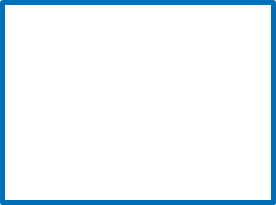 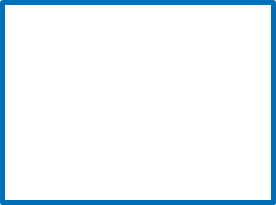 La délégation répond aux questions de suivi
L’Etat partie répond aux questions de suivi
15.00 la délégation répond aux questions de suivi, le cas échéant
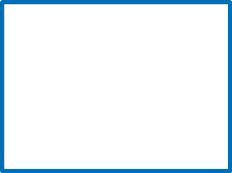 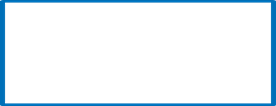 L’Etat partie répond aux questions de la partie IV de la CEDEF
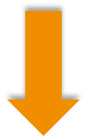 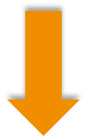 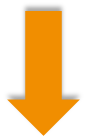 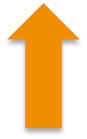 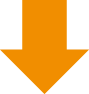 18
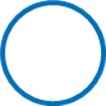 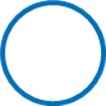 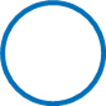 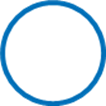 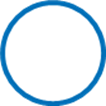 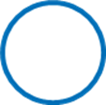 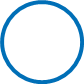 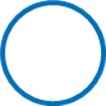 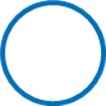 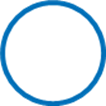 11
14
15
17
19
20
16
12
13
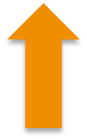 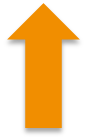 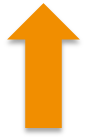 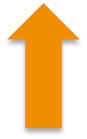 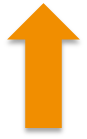 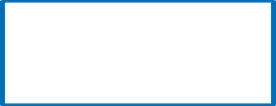 17:00  Fin du dialogue. Le chef de la délégation a  5 minutes pour les commentaires finaux; le Président clôture la session
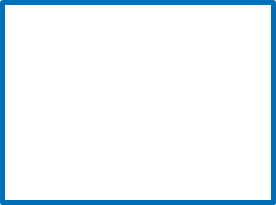 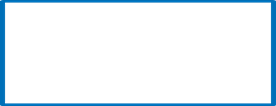 Questions de la partie III  de la CEDEF
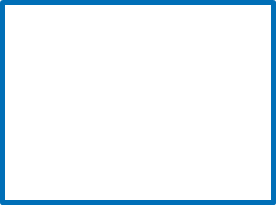 Questions de suivi
Questions de la partie  IV de la CEDEF
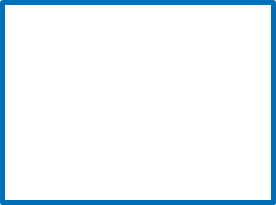 Questions de suivi
A prendre en considération
PENDANT LA PRESENTATION, INSISTER SUR LA MISE EN OEUVRE DES LOIS ET DES POLITIQUES PUBLIQUES

Au lieu de mettre l’accent  sur le contenu des lois et des politiques publiques, expliquer  au Comité comment leur mise en œuvre a contribué à faire de l’égalité une réalité pour les femmes: 


Quels changements législatifs et politiques ont été déjà  faits pour éliminer la discrimination à l’égard des femmes?
Comment ces changements ont-ils  permis d’améliorer de facto la situation  des femmes? 
Quels sont les défis ? 
Y a t-il eu  une évaluation de ces lois/politiques publiques et leur révision conséquente en vue de les améliorer?
Les statistiques désagrégées sont toujours appréciées
2
A prendre en considération
SEULE LA DELEGATION SAURA-T-ELLE CE QUI SE PASSE DANS LE DIALOGUE ?



La révision est transmise par webcast
Le dialogue interactif  peut être suivi sur le site: http://www.treatybodywebcast.org
3